2024 W6TIR Shack Remodel
Objectives: 
           Modernize 
               Simplify
              Organize

          Obstacles:  
    Design & Construction
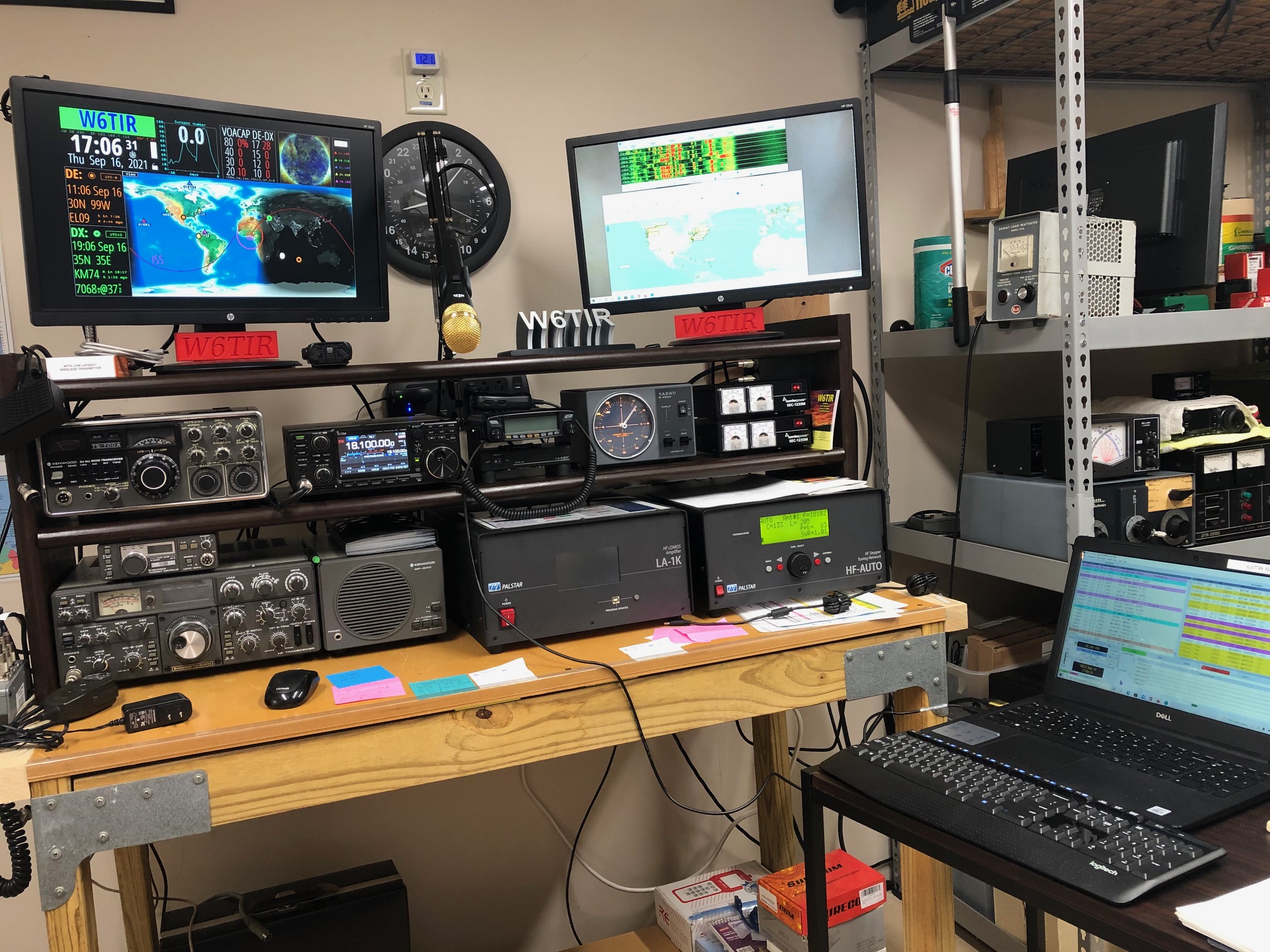 W6TIRShack Remodel Objectives
Modernize Station for Comfort & Ease of Operation
(standard desk height)
Organize as Legacy & Modern working stations
Organize cabling for easy change/replacement & out of sight
Simplify AC/DC Power Distribution (accessible, surge & short protection)
Increase Working Space
Relocate Boom Mic.  Keep Foot Switch for HF Radios
Easy Access to Antenna Switch
Add 2nd remote controlled antenna disconnect relay
Locate Linear to Control Fan Noise. Add additional Cooling
Upgrade Monitors
Replace Laptop with Dedicated Mini Computer
Add Dedicated Micro Computer for Ham Clock
Obstacles
Design and Construction? 
Space needed?
Drawer Space Y/N ?
How to Ground Equipment?
AC/DC Power?
Hide Cables?
Most of all-Building the Thing !!!!!
This is where W6TIR started              June 2019
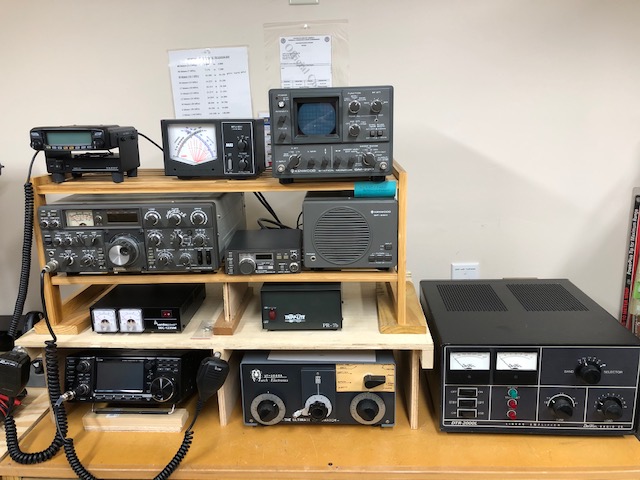 Legacy Station
Kenwood TS830s
Murch 2Kw Tuner
Dentron DTR-2000L 1500 watt Amp
Kenwood Station
Monitor 
Kenwood Speaker
Kenwood DFC-230
Remote VFO
Modern Station
Icom 7300
Yaesu FTM-100DR
Yaesu SBM-201 fan
MFJ-891 SWR/PWR
Meter
Samlex DC Pwr Supply
After discussions with Jerry N5SGM and seeing his new shackthat he and Marsh built !!!
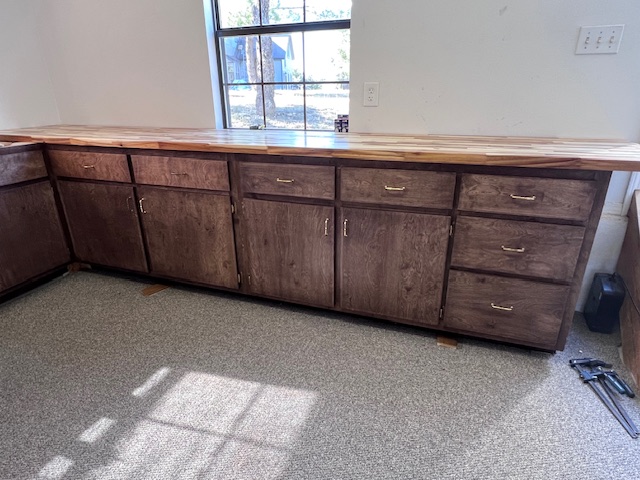 It was decided together we could build a new desk for my shack
Construction began in May 2024 with purchase of a raw 8’x2” butcher block from Habitat for Humanity
W6TIR as Renew Started
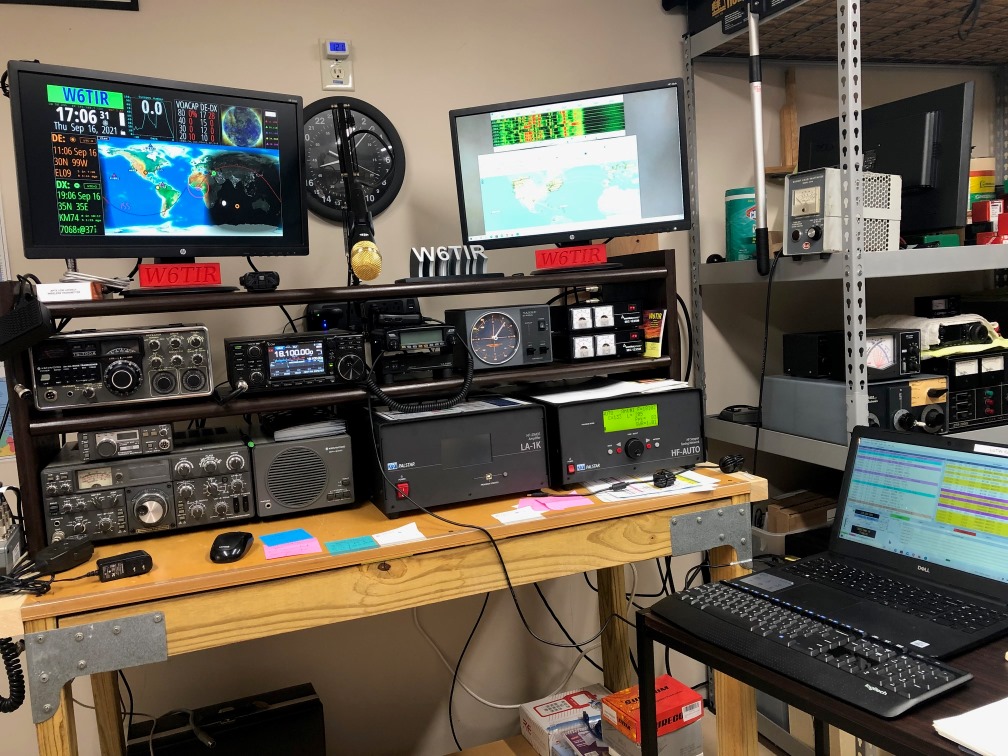 WHAT
A
MESS!

Bench was my
Old brass prep bench for reloading.  2x4’s and metal
Plates to hold it all together.
Side Table to serve as a work station for laptop.
NOT
Convenient
Prepping the Butcher BlockSanding, Sanding, Sanding then Sanding some more!!!
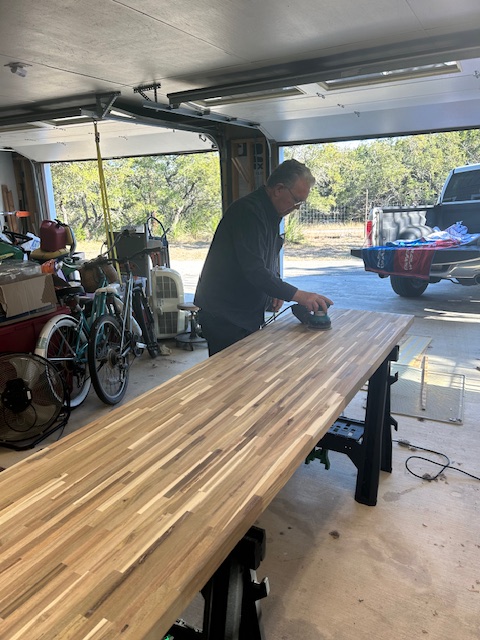 Spent many hours sanding the butcher block.  Had to fill voids in it as it was a second bought from Habitat for Humanity
Butcher Block turned out pretty nice after multiple coats of tung oil finish applied.
Building the Cabinets (more sanding)
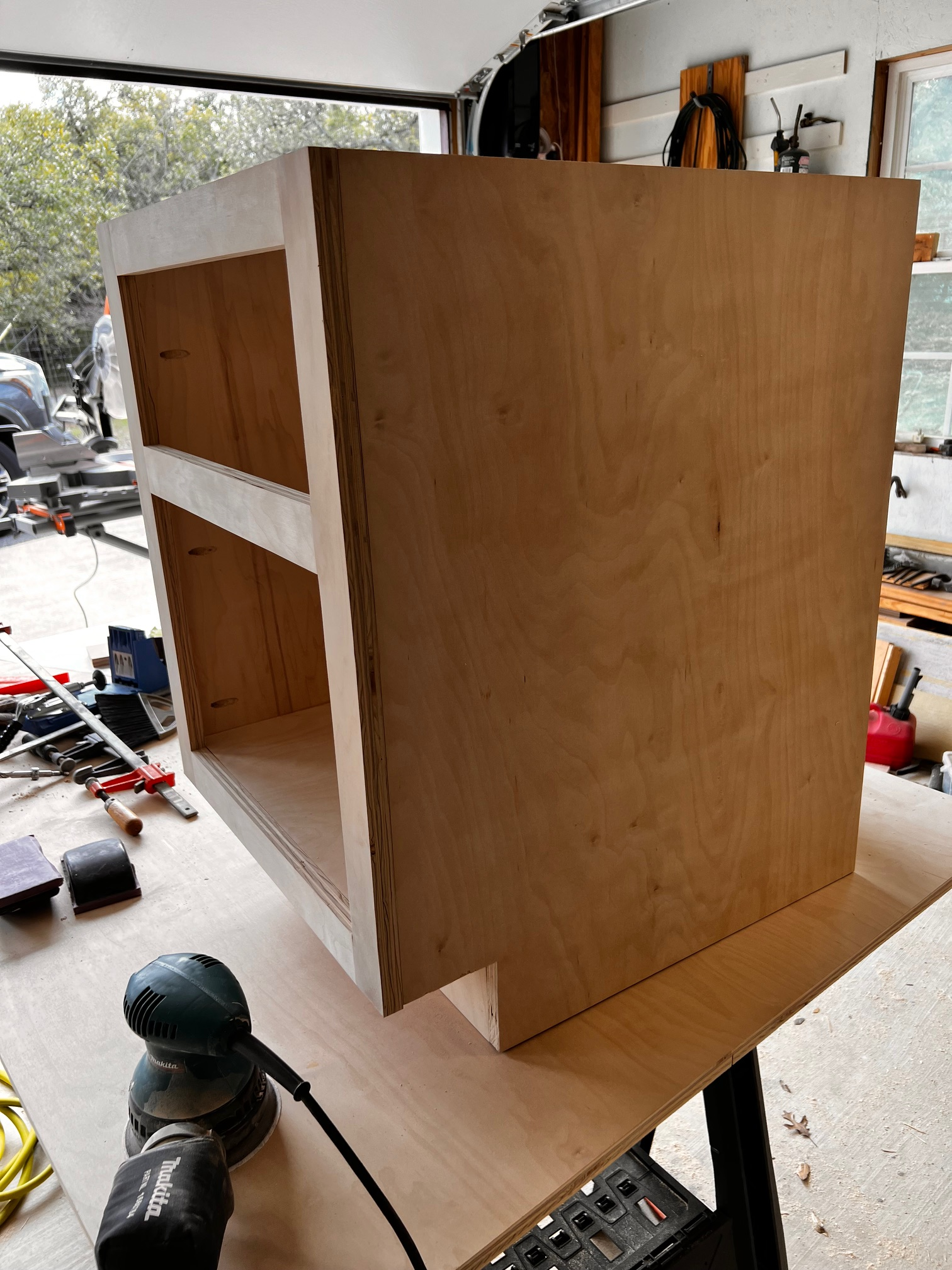 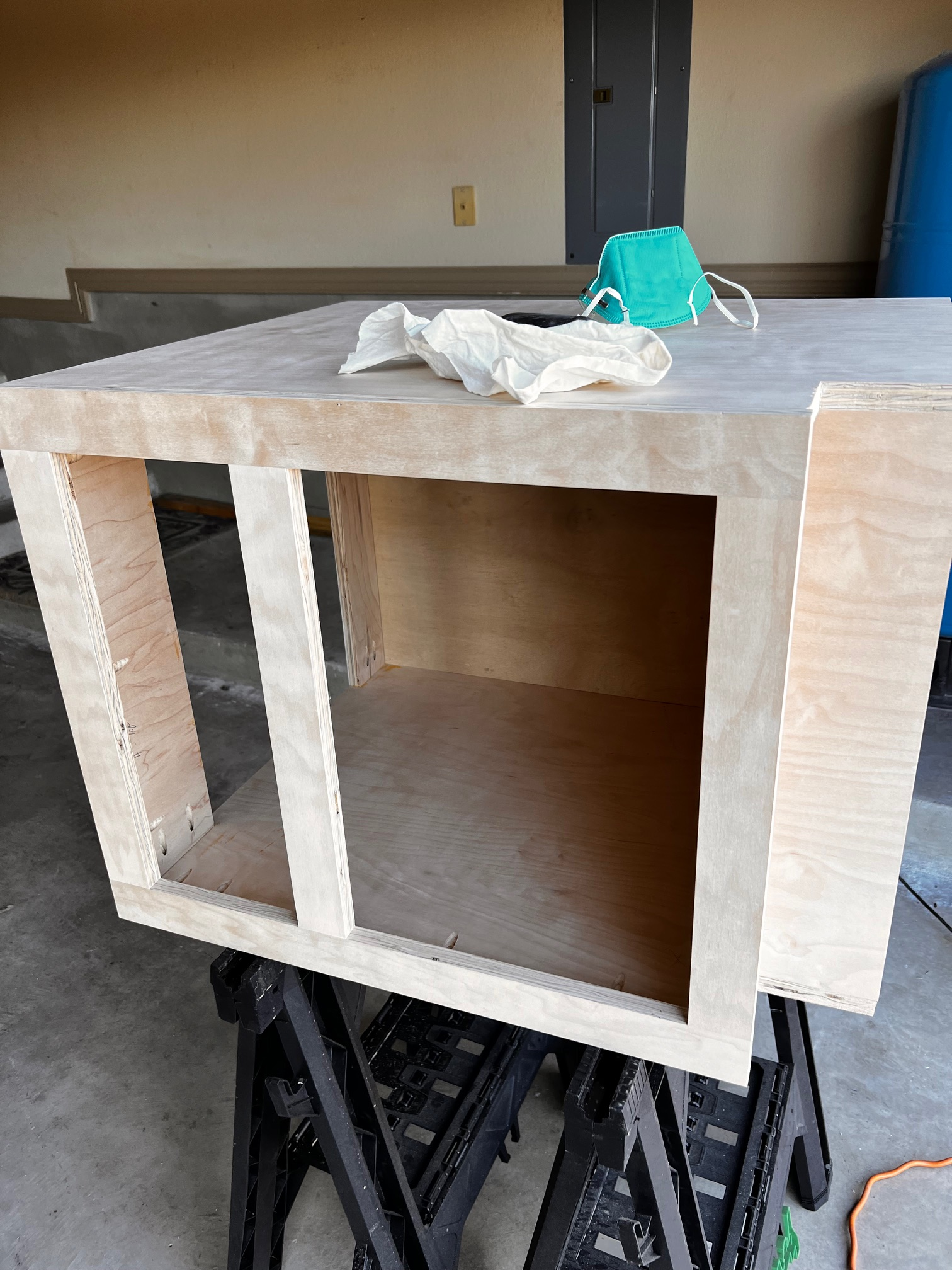 All this was done in Jerry’s shop with a table saw & chop saw.All sanded by small orbital sander or by hand with sanding blockAll wood finished with stain then polyurethane
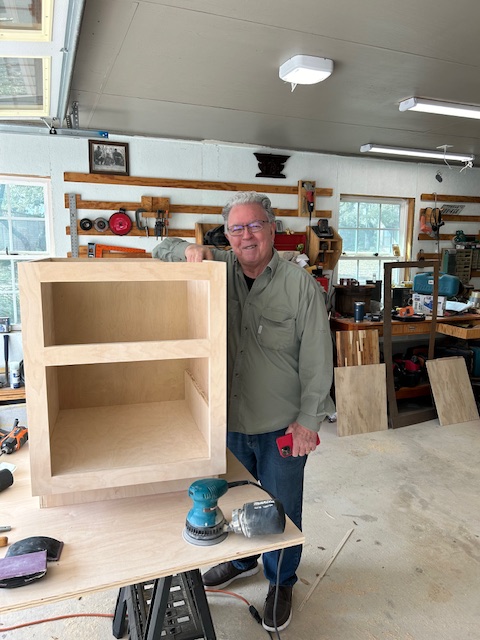 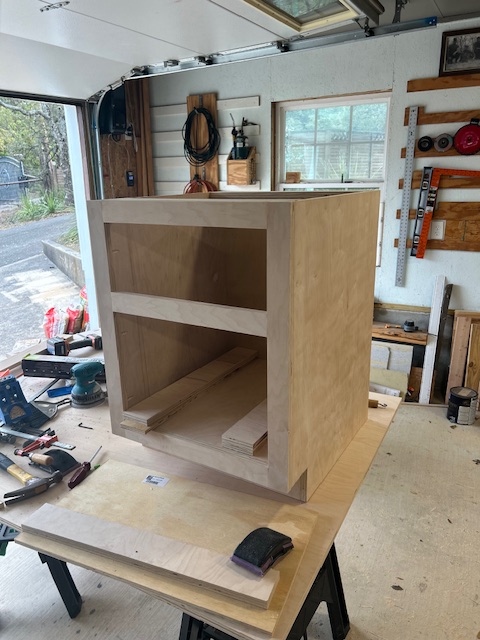 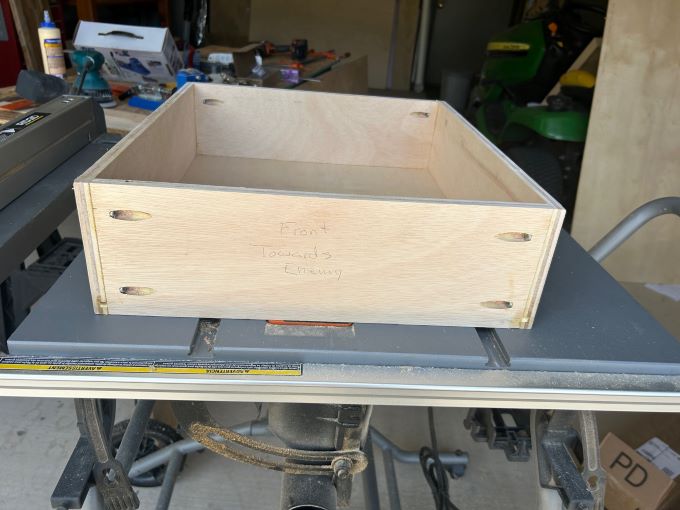 Desk starting to come togetherAfter much sanding, staining and tung oilJust need some drawers
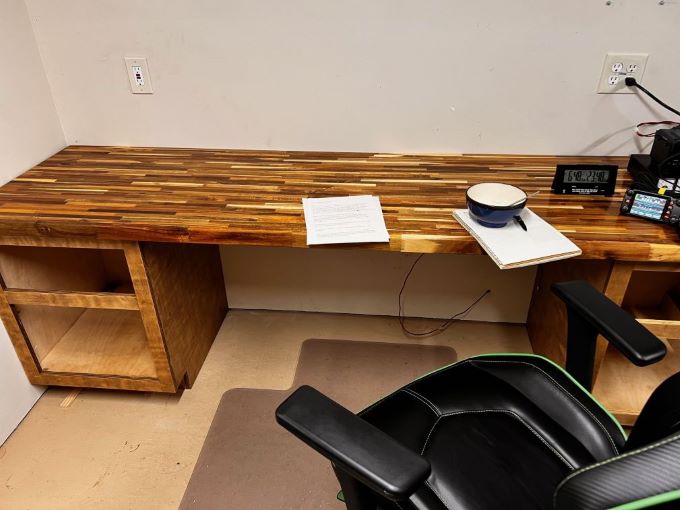 Had to have something to run the Tuesday evening net Note the two holes in the right side drawer opening--More on that later
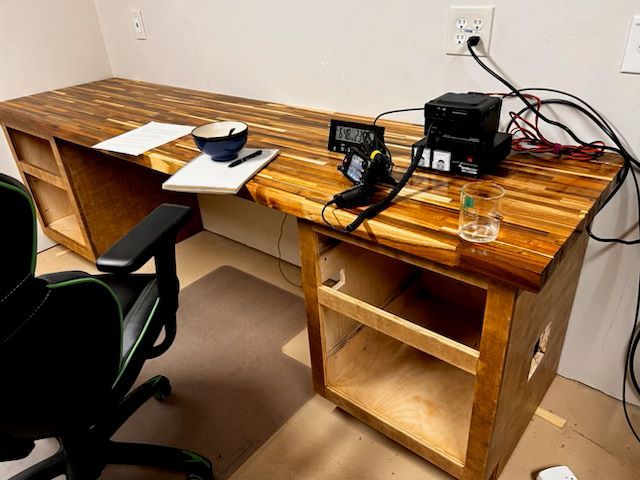 How to Clean this mess UP!
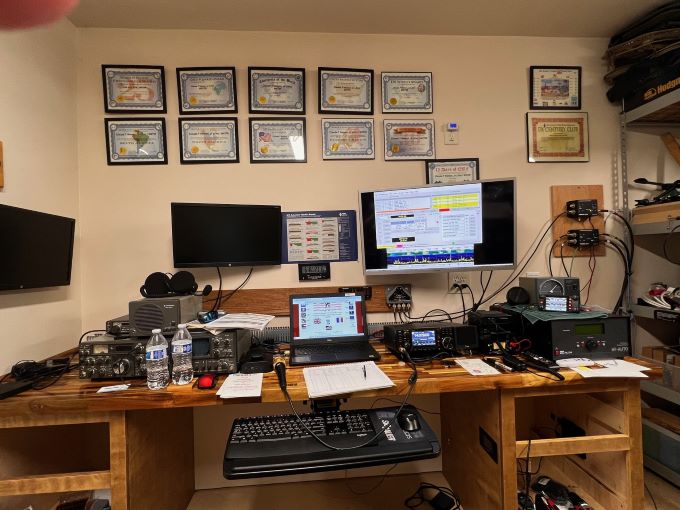 Need some Drawers
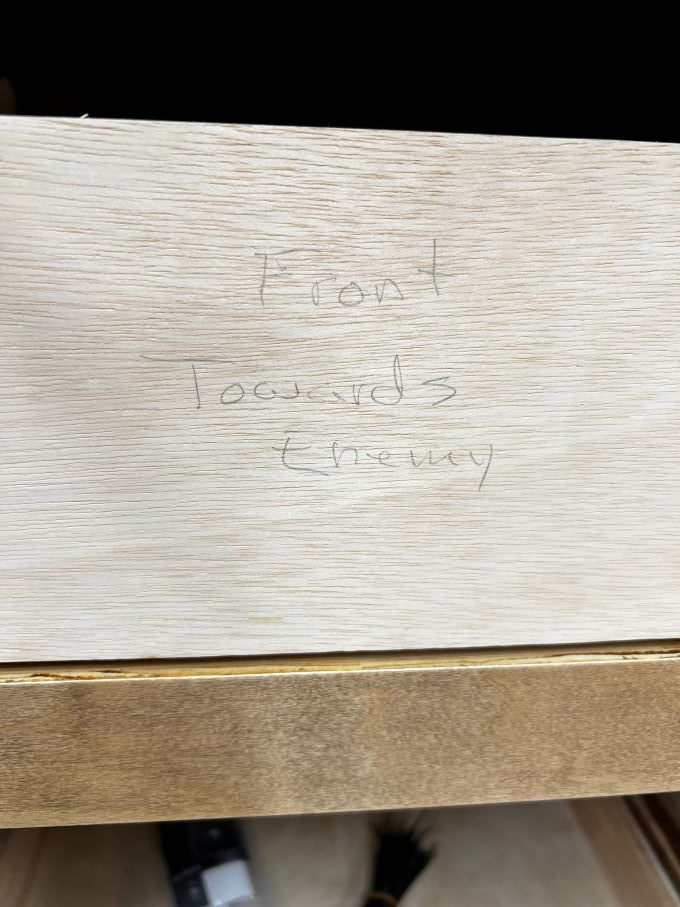 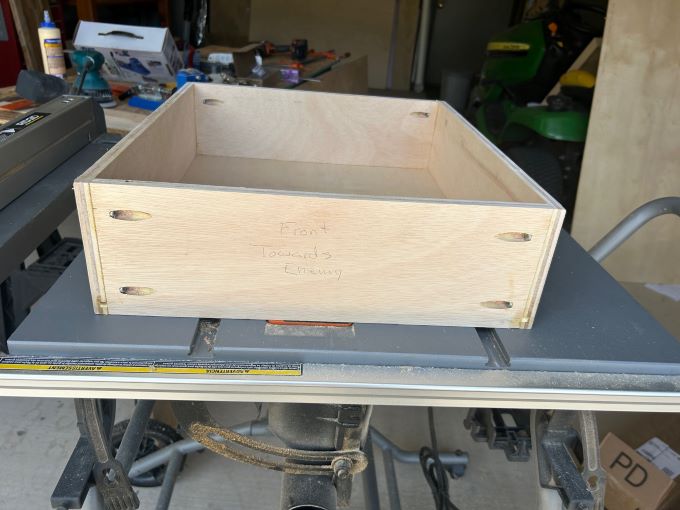 Jerry’s 
Humor
Unfinished Drawers                         Finished Drawer Fronts
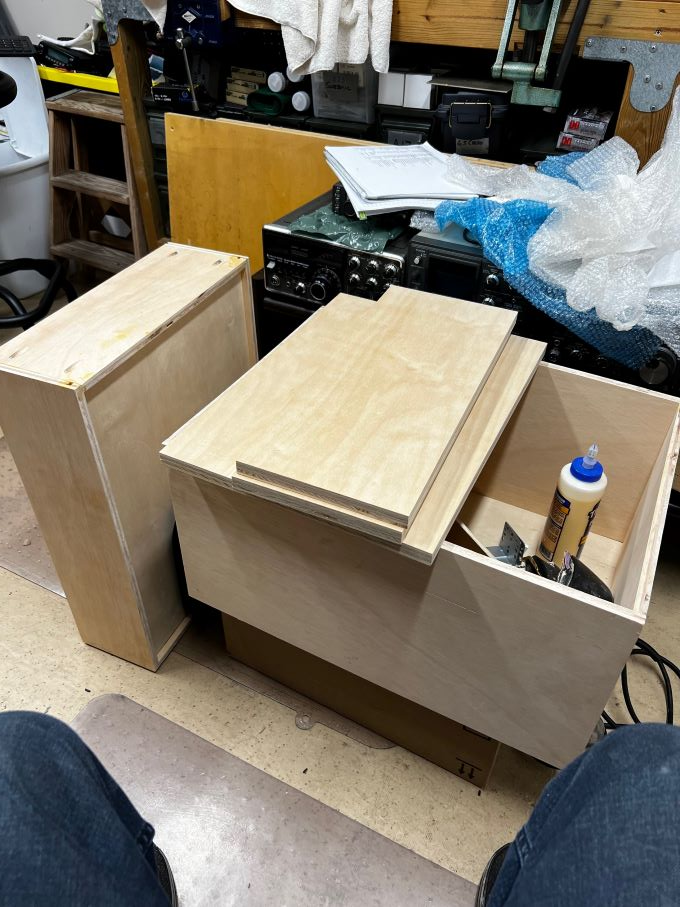 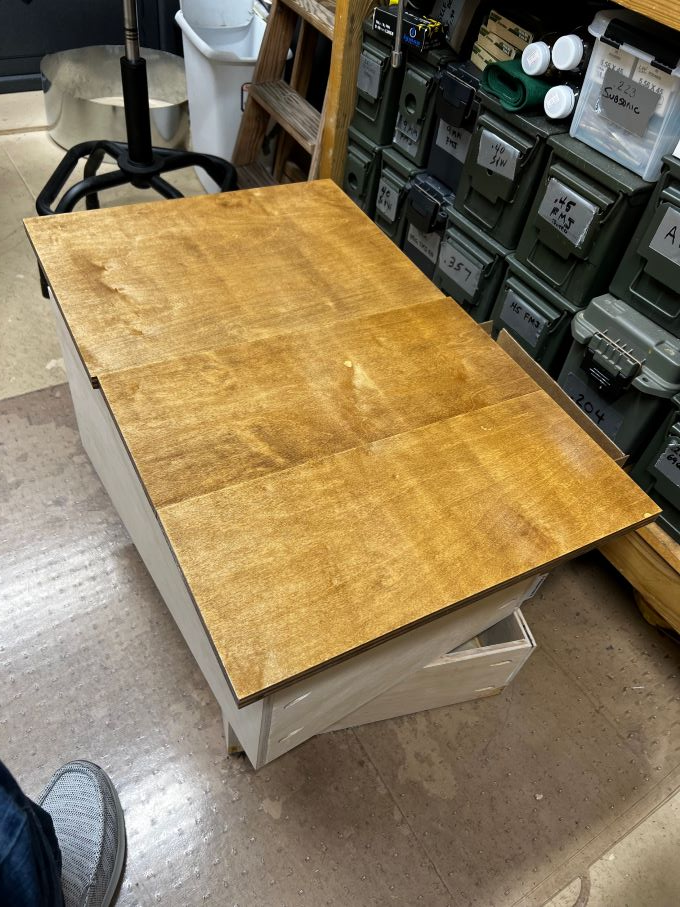 STARTING TO COME TOGETHER
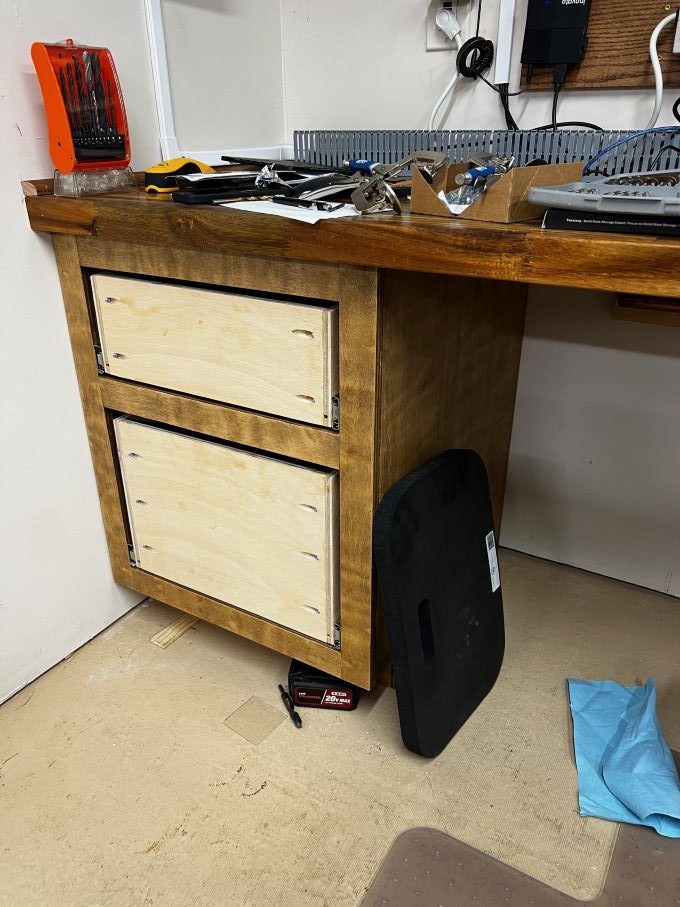 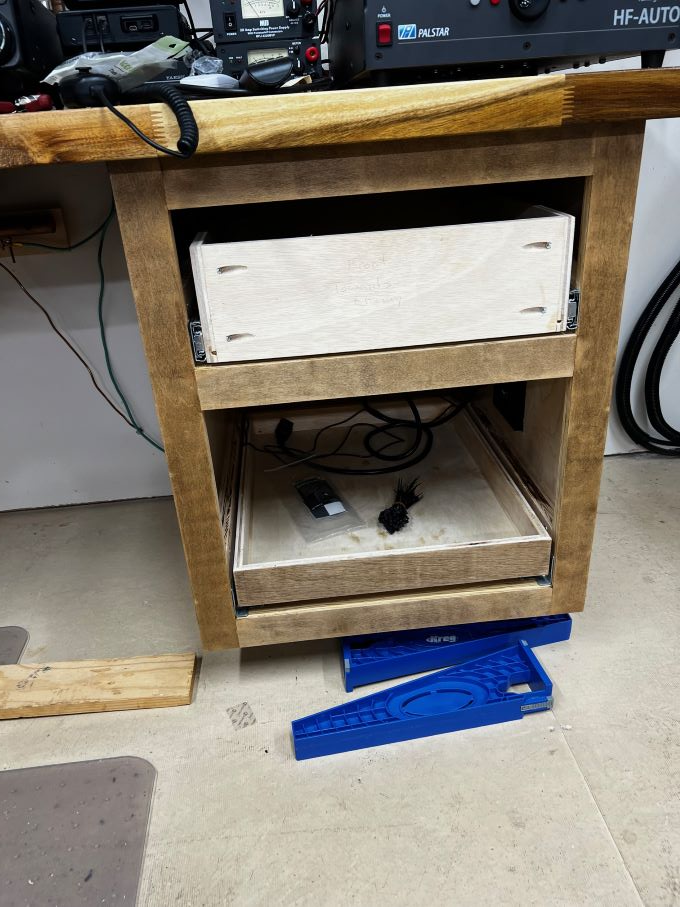 Drawers made, slides in. Just need drawer fronts and hardware installed.
REMEMBER THE HOLES??THE BOTTOM DRAWER WILL HOLD THE 1KW SS AMP AND NEEDS ADDITIONAL COOLINGINSTALLED AIR VENTS FOR 6” Airplate T3 # AI-APT3 52CFM fan w/remote temp sensing, temp set points & Auto or Manual control.
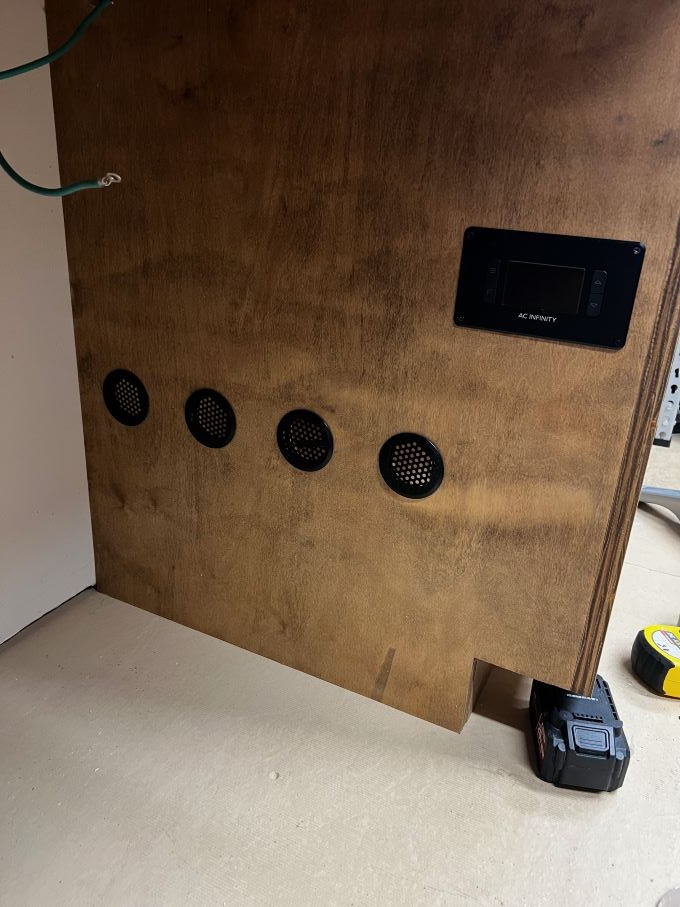 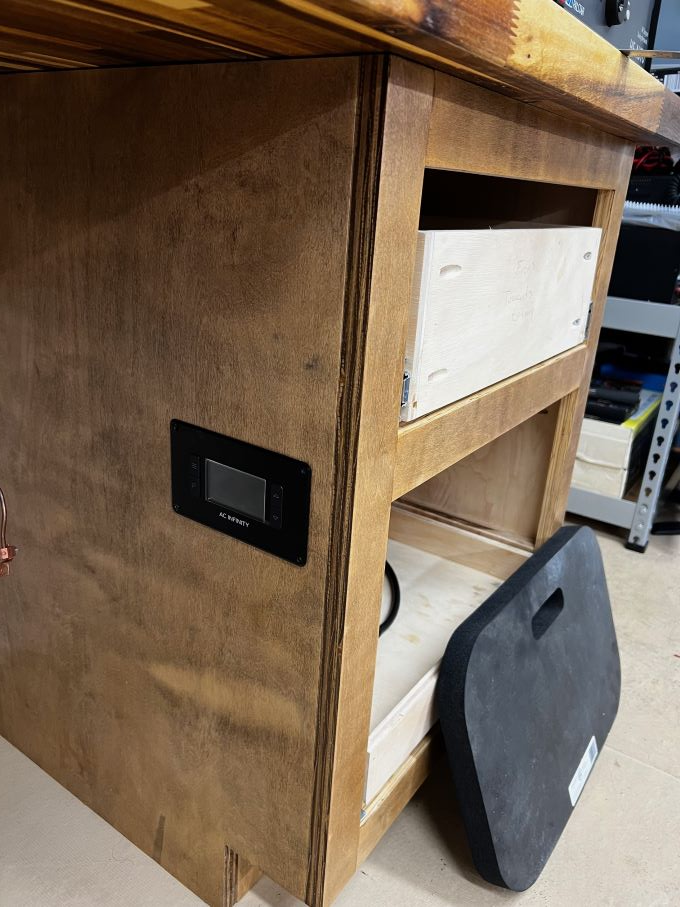 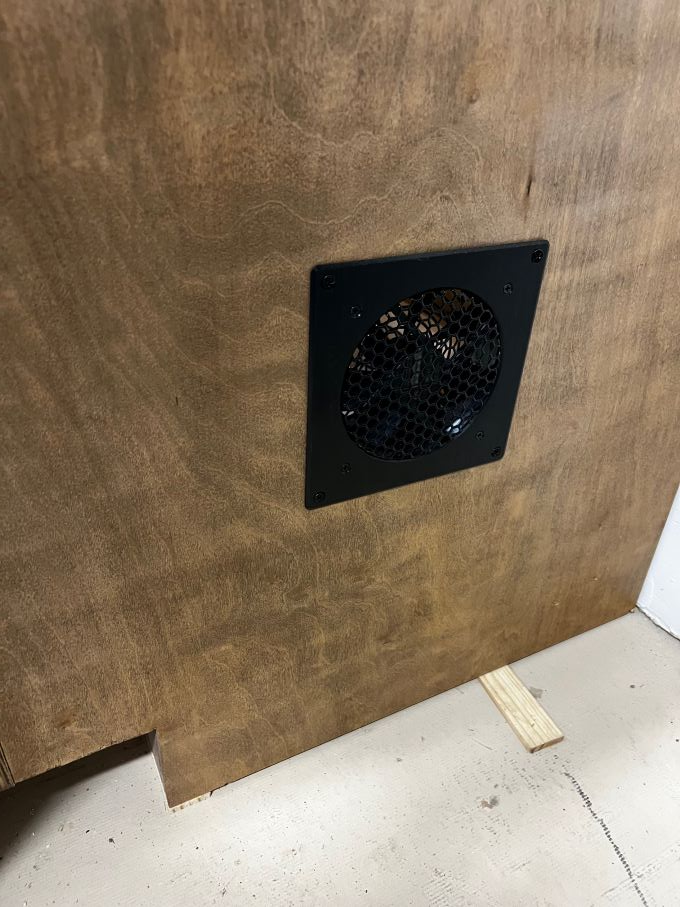 Temp Controller
w/temp set points & fan speeds
(4) 2” Vents
6” Sq Exhaust Fan
ESSENTIAL CONTROLS & FUNCTIONS FOR EASY ACCESSNOTE THE PANDUIT CABLE TRAY TO KEEP WIRING ORGANIZED.
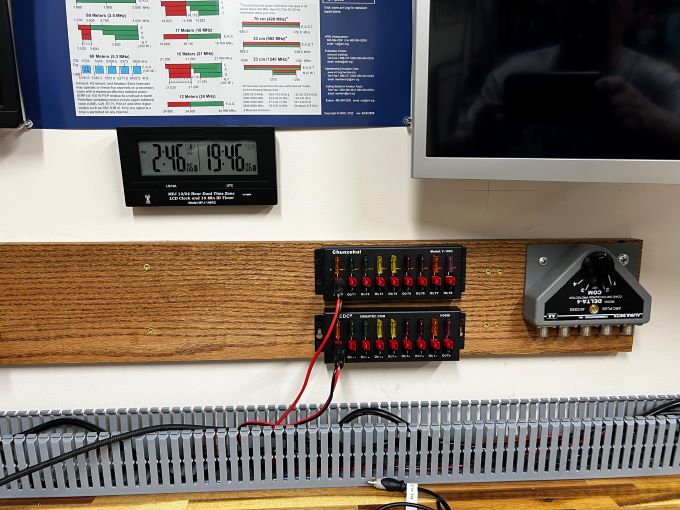 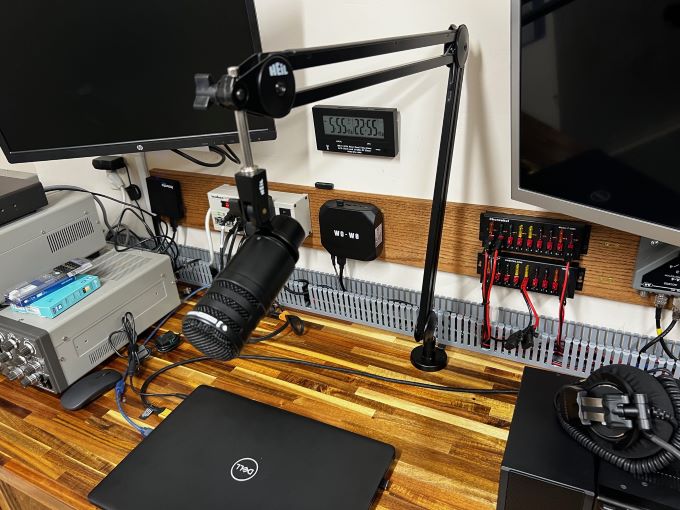 AC Power w/surge & short protection.
Panduit cable tray
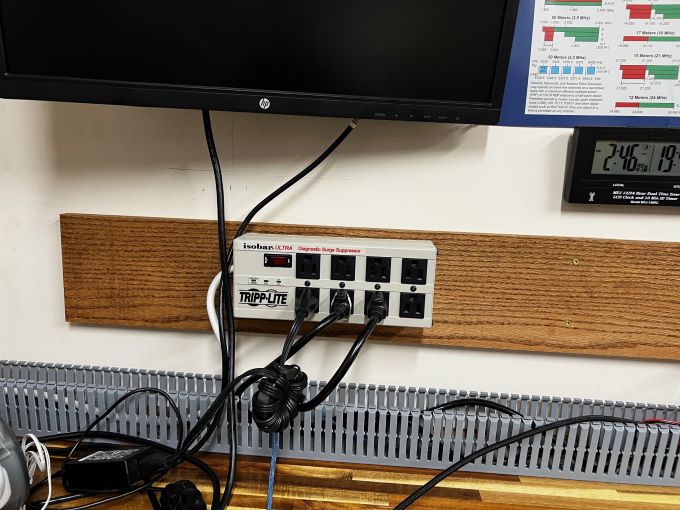 DC Power Distribution
&
Antenna Switch
Heil boom and mic installed
Oak back board from L to R
Micro computer for Ham Clock
AC Pwr, Mini Computer, DC Pwr, Antenna Switch
TWO MORE MESSES TO CLEAN UPEQUIP COMMON GROUND AND ANTENNA GROUNDING RELAYS
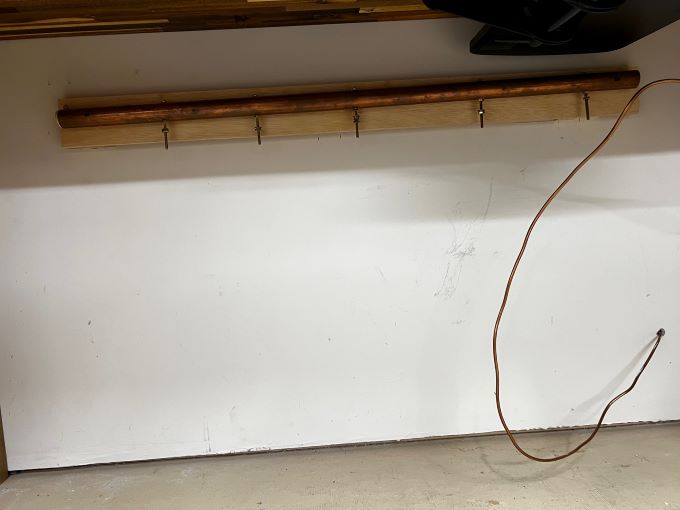 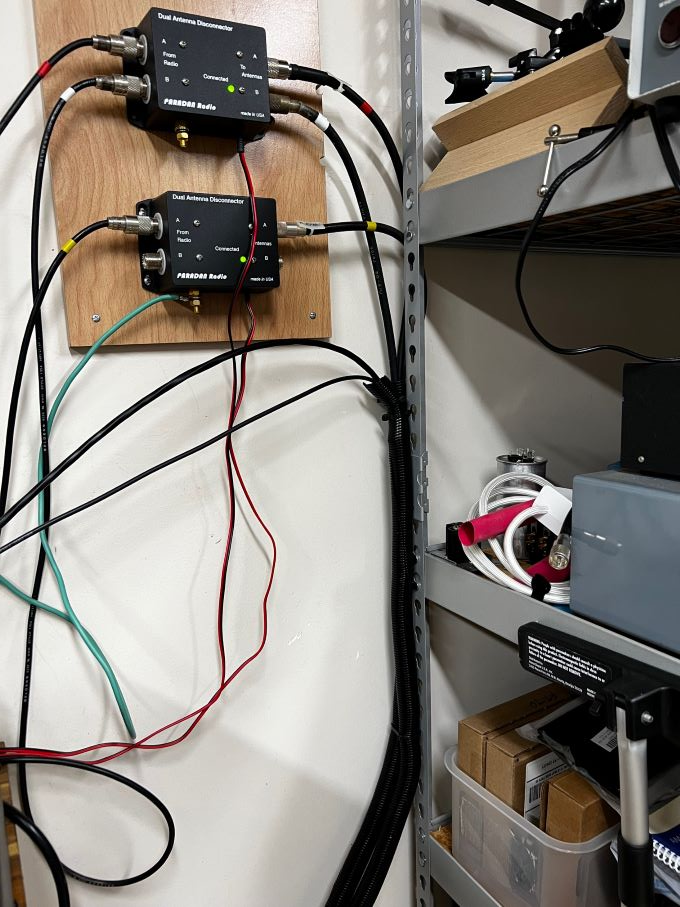 #4 Solid Copper
Ground Buss 1” hard copper water pipe reinforced with wood dowel to prevent collapse. Brass screws
Two Paradan Dual Antenna Disconnect
Relays.  Automatically Grounds Antennas when DC power is OFF
THINGS ARE STARTING TO COME TOGETHERJUST A FEW DETAILS AND REFINEMENT
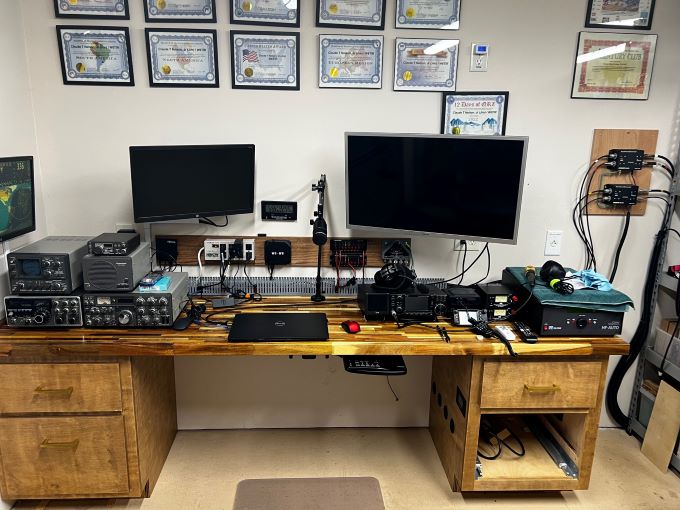 ALMOST THERE
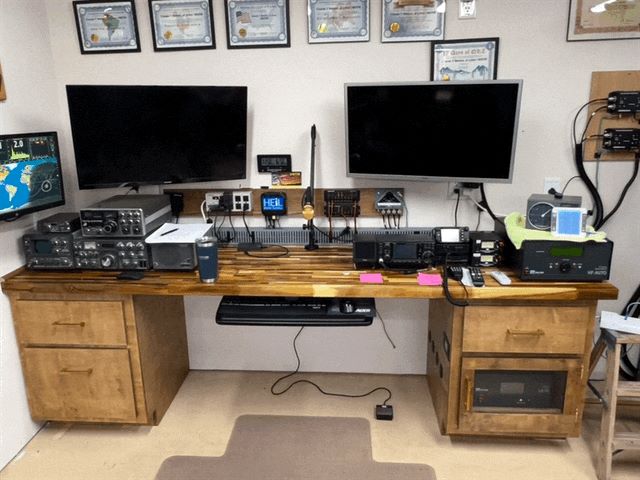 Amp installed in bottom pull out draw.  Fan and controller installed and working. Cables cleaned up. Glass window on Amp drawer door.
Note
Upgraded 2nd Monitor to match one on right.
Smaller monitor is now Ham Clock Monitor
FEW MINOR DETAILS
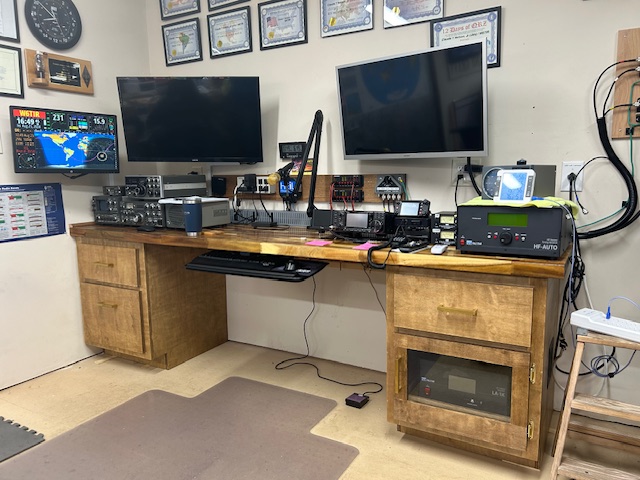 CLEAN THIS UP
I’M CALLING IT “COMPLETE” Sept. 1st 2024That is until I come up with further refinements.
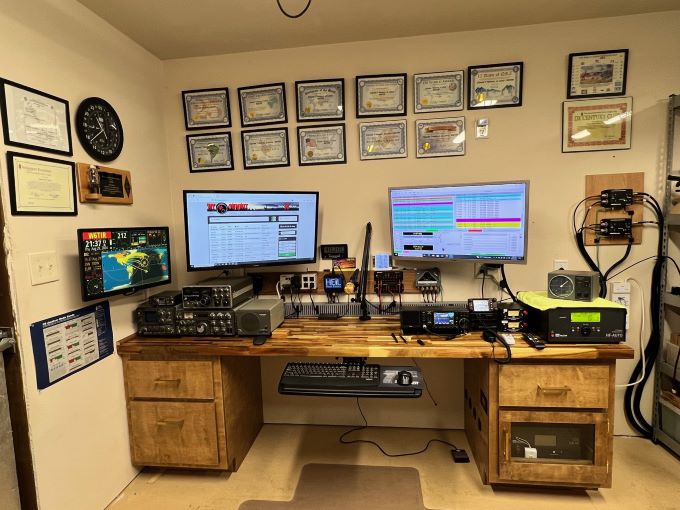 Jerry says I need to put carpet in and install the baseboards and some more ¼ round to really clean things up.
“Yes Sgt Maj.”
Enjoying the Fruits of Our Labor
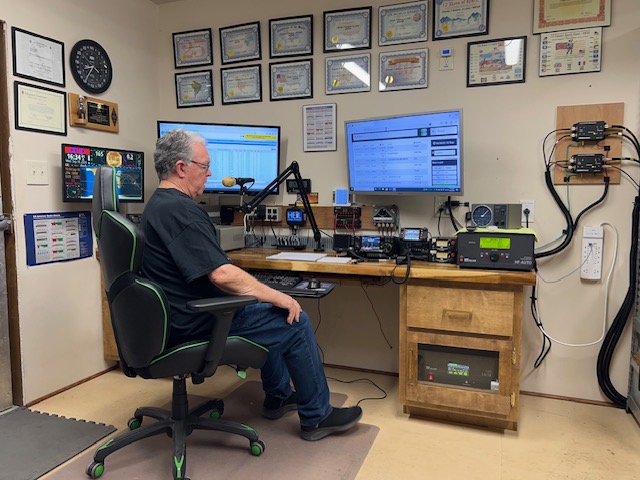 NONE OF THIS WOULD HAVE COME TO PASS WITHOUTTHE GUIDANCE, EXPERTISE, SUPPORT AND HELP OF MY GOOD FRIEND JERRY CORNELL N5SGM-THANK YOU JERRY.
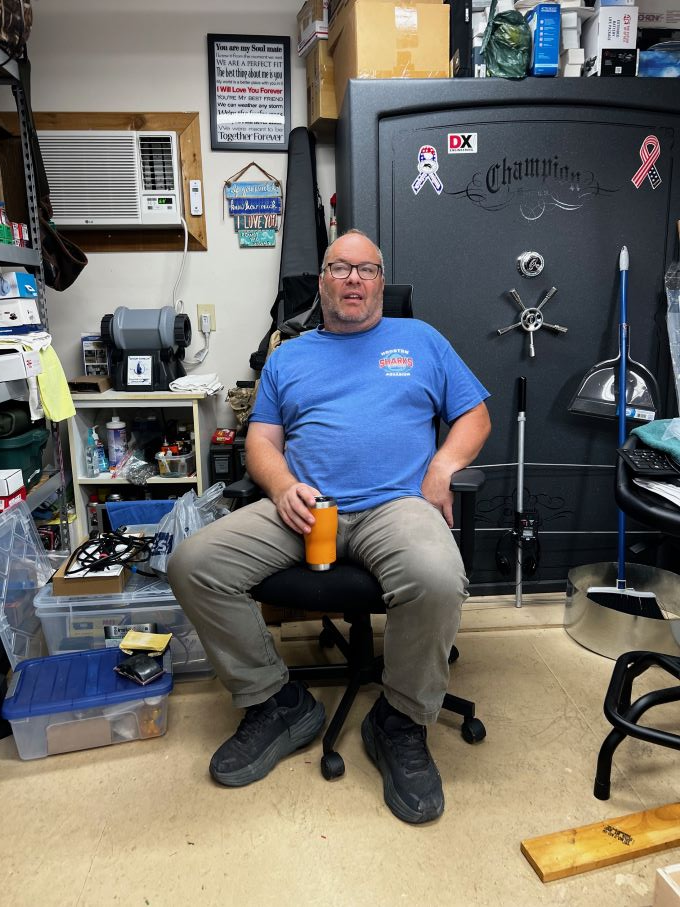 Total Investment
Materials & Equip
Approximately $650
  
Labor
Didn’t bother to count the hours!!! 
3 months, at least 2 bottles of Monkey Shoulder 
& some 
Gurkhas & Guns
Special Thanks to 
Marsh WA5UBO
For his help with the drawer faces.